RAČUNALNI OTPAD
ŠTO JE MOGUĆE NAĆI U RAČUNALNOJ OPREMI ?
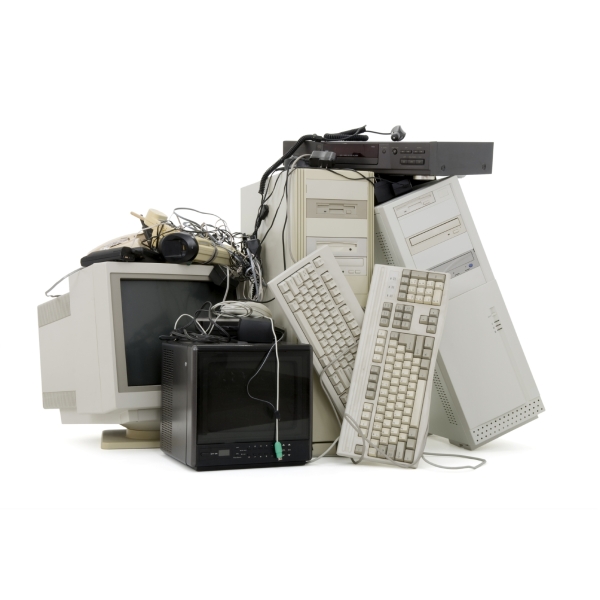 olovo,arsen ( u katodnim cijevima CRT monitorima)
Selenij (u integriranim krugovima kao ispravljač napona)
Kadmij (u integriranim krugovima i poluvodičkim elementima)
Živa (u prekidačima i kućištu)
Kobalt,heksavalentni krom, bakar, fosfor , barij, indij , kositar te mnoge vrste PVC-a
Oprema bačena na odlagalište je vrlo opasna za ljudsko zdravlje i okoliš
Danas na odlagalištima ima oko 100 milijuna mobilnih uređaja i oko 800 milijuna računala
KOLIČINA OTPADA U 500  MILIJUNA RAČUNALA
PROBLEM : ŠTO UČINITI S OTPADOM ?
3 MOGUĆA RJEŠENJA :
1. repariranje radi daljneg korištenja
2. deponiranje na posebnim odlagalištima
3. reciklaža
Najpoznatija ‘razlagališta’ elektroničkog otpada su:
Guiyu , Kina
New Delhi , Indija
Karachija , Pakistan
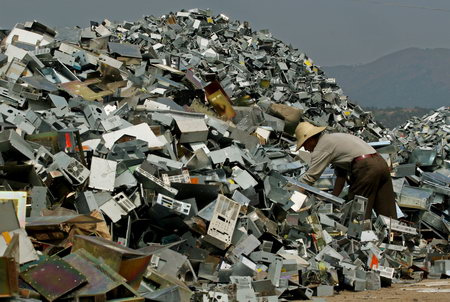 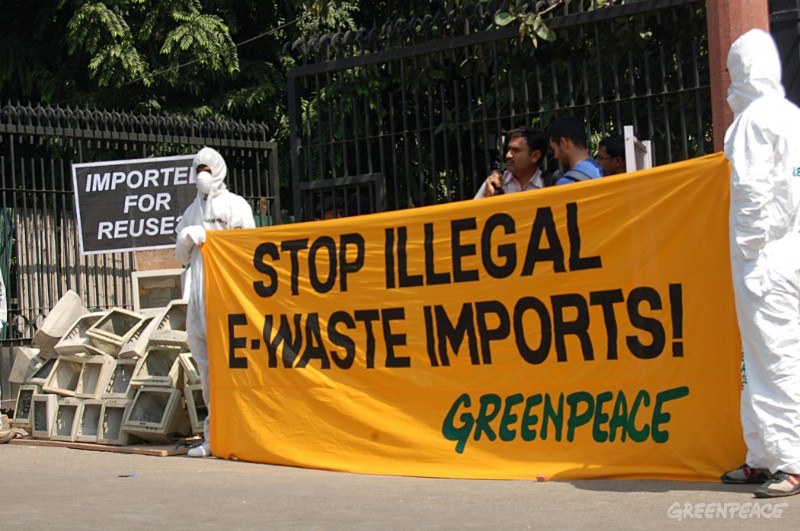 IZRADILI :
Tamara Ljikar
Mihovil Karaula